NSS activities at glance
2023-24
NSS ACTIVITIES
Health Awareness 
Orientation Programs
NSS Special Camps conducted every year
Awareness Camps
Tree Plantations
Poster Making Competitions
Village visit to aware people about cleanliness
Encouraging youth to enthusiastically in the process of national development
Developing leadership qualities
Expert Talks on various important topics
Educational Event for National Cancer Awareness Day
11.07.2023
On National Cancer Awareness Day, we conducted educational event emphasizing early detection and healthy lifestyles. Collaborations with cancer organizations provided valuable support and information.
FIRST AID TRAINING IN COLLABORATION WITH RED CROSS
05.08.2023
Basic First Aid Training Session Held in Collaboration with Red Cross. Participants learned essential first aid skills, including CPR and wound care, to handle emergency situations effectively. This session aimed to enhance safety and preparedness in our community
TREE PLANTATION
DRIVE
08.08.2023
Our volunteers planted trees to make our environment greener. Together, we're fighting climate change.
DRUG   
DE-ADDICTION    PLEDGE
Organizing a drug de-addiction pledge in all NSS units of MRSPTU aims to raise awareness and promote a drug-free society. This initiative empowers students to commit to healthy lifestyles and responsible choices, fostering a safer campus environment.
09.08.2023
importance of organs donation
SIGNIFICANCE OF ORGAN 
DONATIONN MEET
Organ donation is a critical act that saves lives and improves the quality of life for individuals suffering from organ failure or severe health conditions.
24.09.23
CLEANUP CAMPAIGN IN PARTNERSHIP WITH N.B.P MAINTENANCE SOCIETY"
01.10.2023
The "Cleanup Campaign with N.B.P Maintenance Society" focused on enhancing local cleanliness through collaborative efforts. Volunteers joined forces to remove litter and improve the community environment.
WINTER CLOTH DONATION
31.10.2023
DRUG FREE INDIA PLEDGE
25.01.2024
KITE FLYING COMPETITION AND FUN EVENT
KITE FESTIVAL
08.02.2024
WOMEN'S DAY: EARLY
CANCER DETECTION CAMP
07.03.2024
Nss wing of MRSPTU has organised camp on 7 March 2024 for the celebration of Women's day on early detection of cancer in females. Dr. Sapna Marcus Bhatti Radiation oncology,  Aiims bathinda was the expert of the event. she explained the reasons of breast cancer and how to prevent it. Lecture was very knowledgeable  for the females. Female faculty, staff members and students were invited to attend the camp in committee room of gzsccet from 12.00 noon onwards .
The National Service Scheme (NSS) unit organized 
a 7-day camp , focusing on community service, 
self-development, and teamwork. The camp 
engaged volunteers in a series of activities 
aimed at improvement and social awareness.
7 DAY CAMP
DAY 1
CLEANLINESS DRIVE
17.03.2024
On the first day of the NSS camp, volunteers organized a cleanliness drive in the local community.
YUVA SAMVAD
DAY 2
18.03.2024
Yuva Samvad, an open dialogue session where young volunteers discussed pressing social issues and shared ideas for community development
DAY 3
PLANTATION DRIVE
19.03.2024
Volunteers planted saplings around the grounds, focusing on enhancing the green cover and promoting environmental sustainability. They were educated on the importance of trees in maintaining ecological balance and combating climate change.
CONSTRUCTION SEWA AT NEARBY GURUDWARA
DAY 4
20.03.2024
The team helped with tasks such as carrying materials, 
cleaning the construction site, and supporting skilled workers.
EXPERT TALK ON FIRST AID AND ROAD SAFETY AWARENESS
DAY 5
21.03.2024
Volunteers received practical
demonstrations on administering 
basic first aid, including CPR and 
treating wounds. A road safety 
workshop emphasized the 
importance of following
traffic rules, wearing helmets
and seat belts, and avoiding 
distractions while driving.
BLOOD DONATION CAMP
DAY 6
22.03.2024
Volunteers received practical
demonstrations on administering 
basic first aid, including CPR and 
treating wounds. A road safety 
workshop emphasized the 
importance of following
traffic rules, wearing helmets
and seat belts, and avoiding 
distractions while driving.
VISIT TO QILA MUBARAK
DAY 7
23.03.2024
GENERAL HEALTH 
CHECKUP CAMP
Nss wing organized cardiac and general check up with the collaboration of Max hospital in dispensary.
22.03.2024
COMMUNITY
 SERVICES
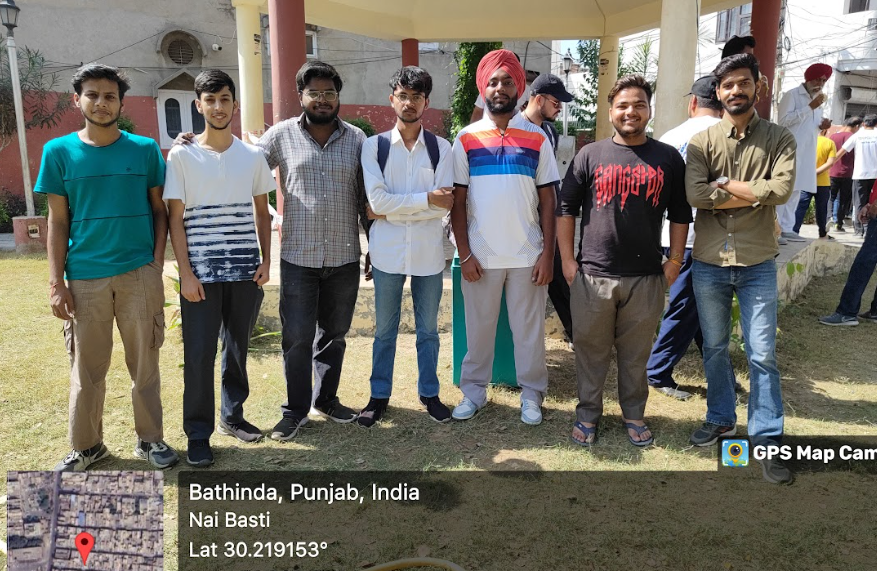 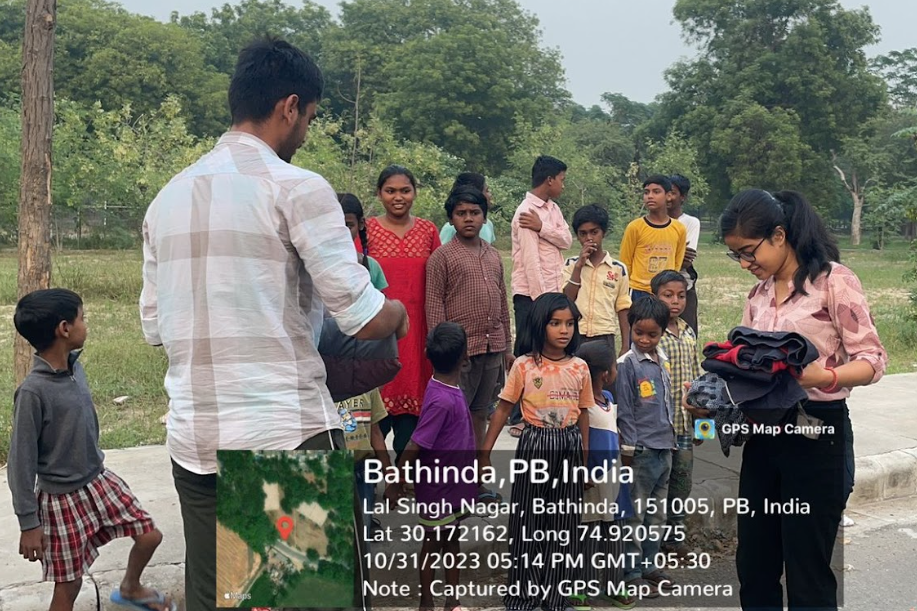 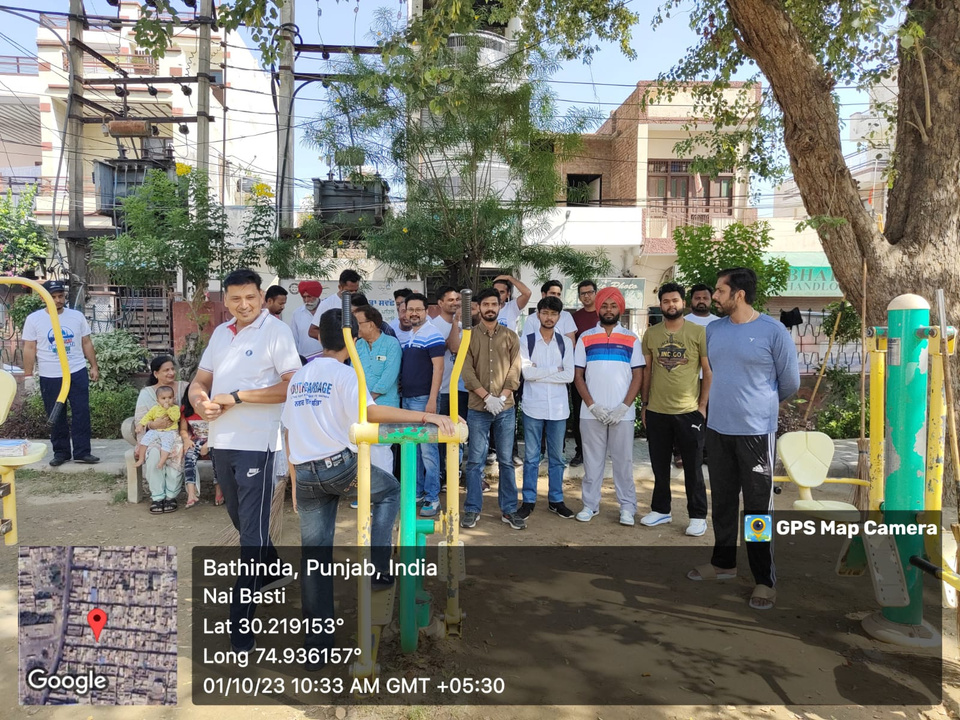 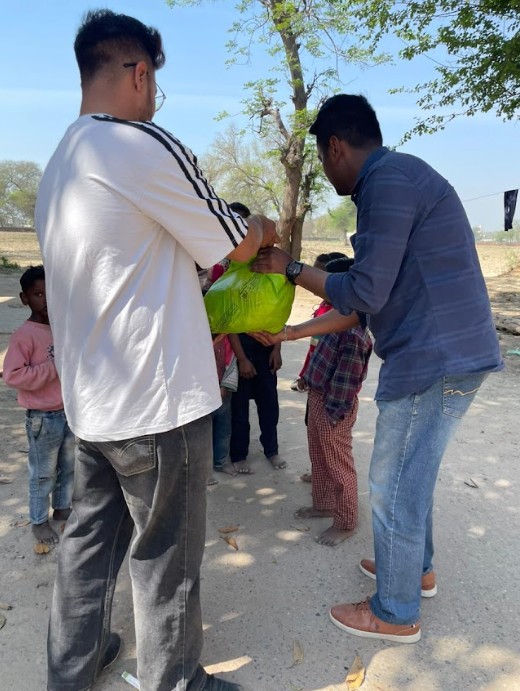 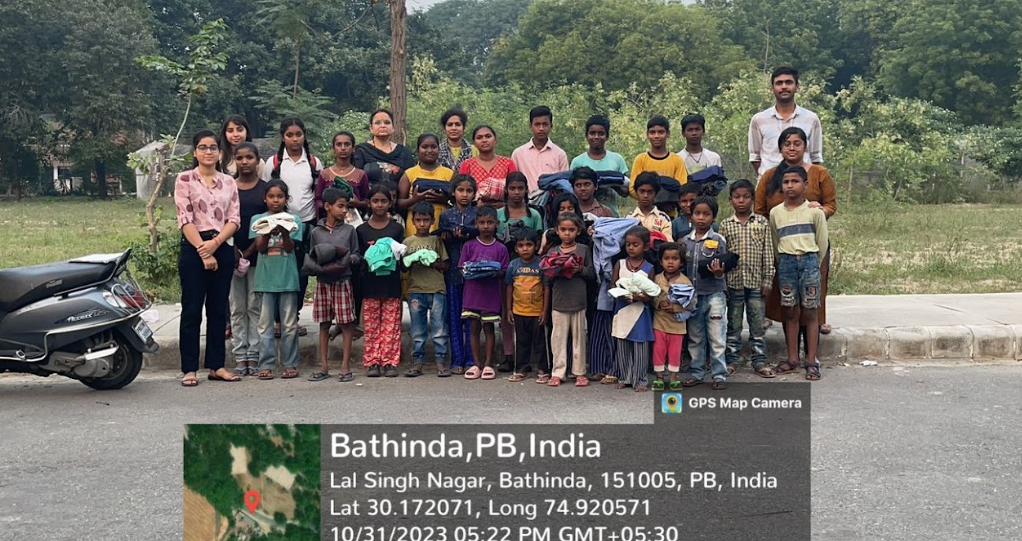 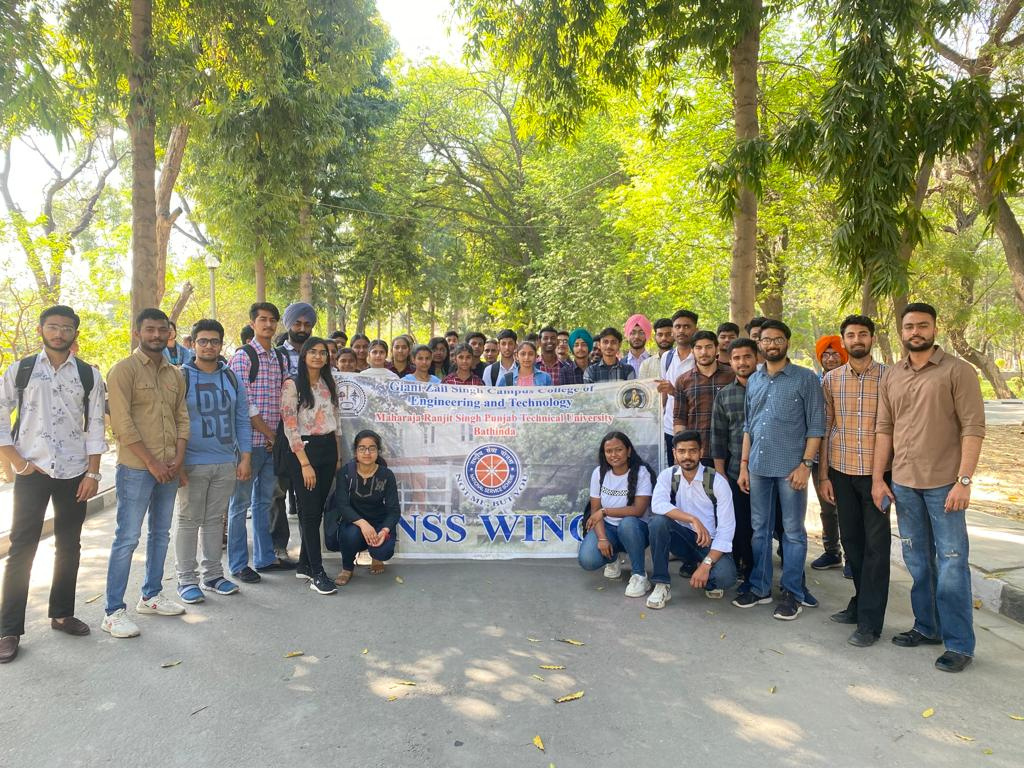 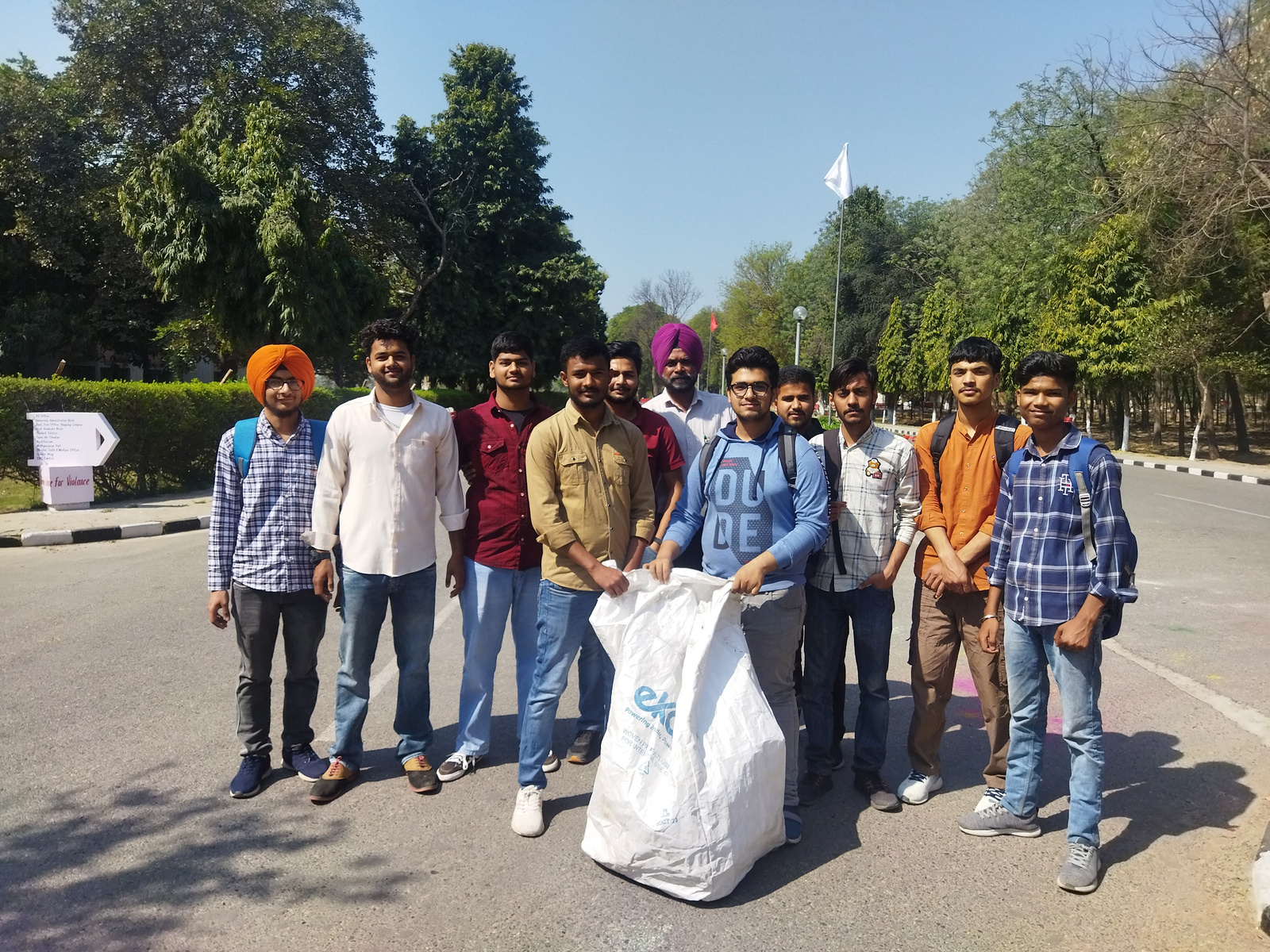 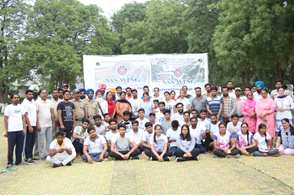 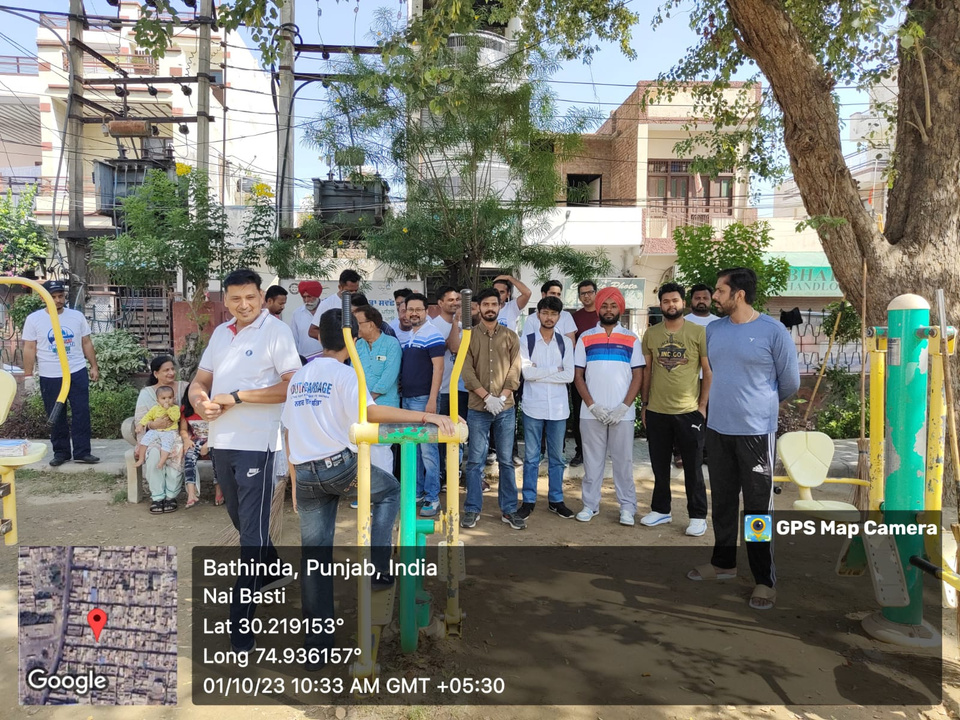 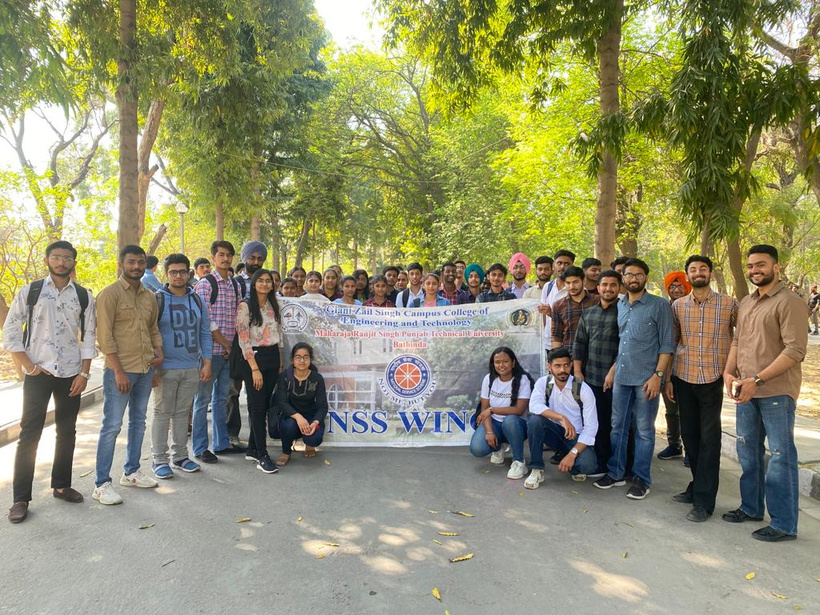 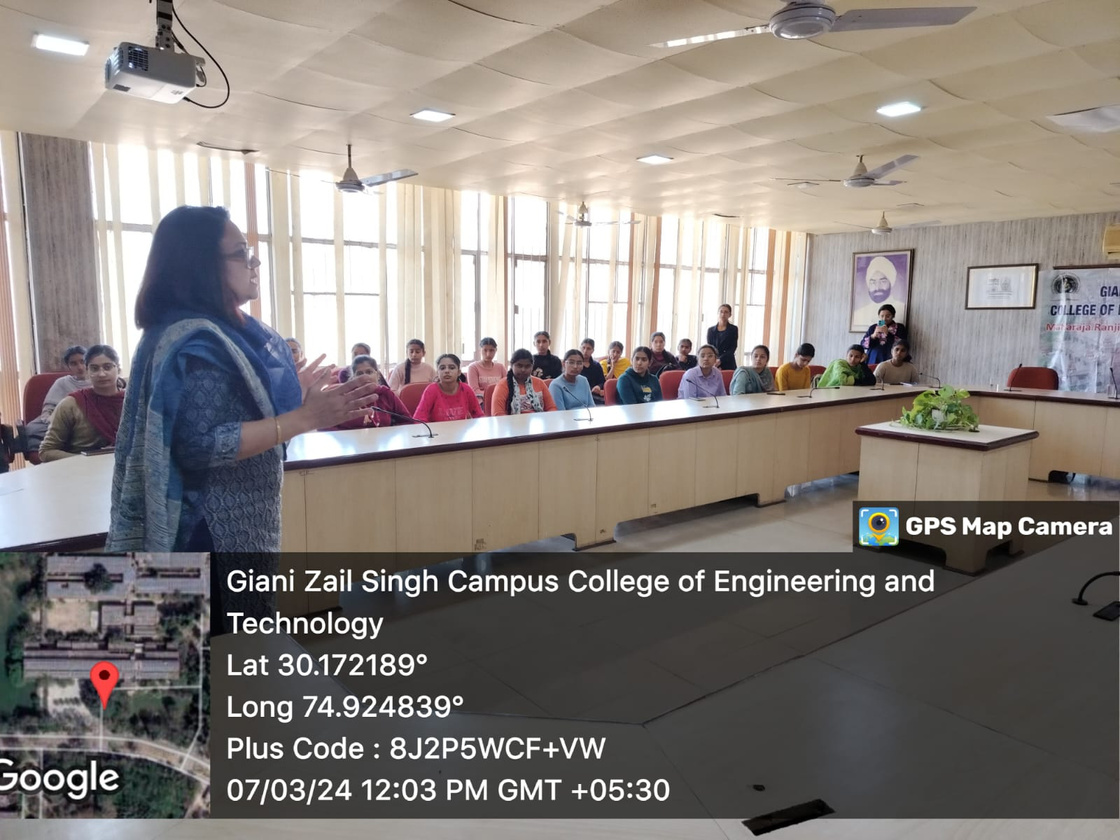 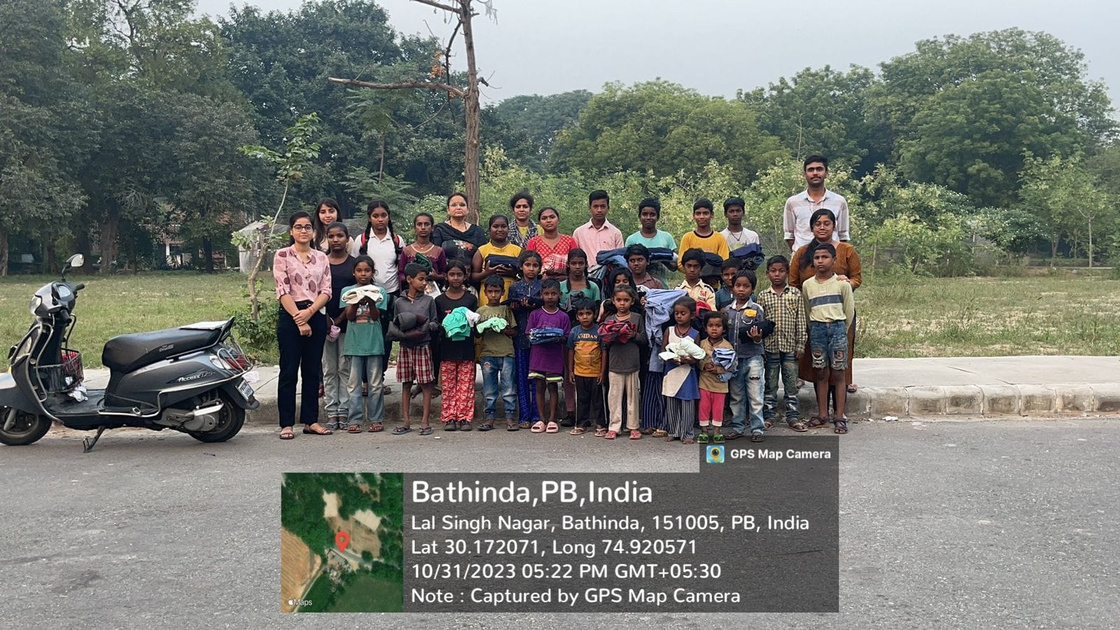 THANK YOU